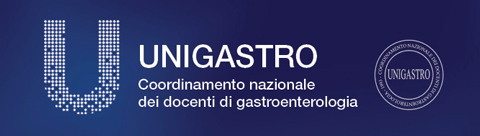 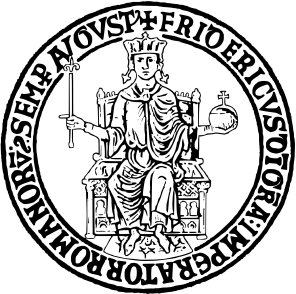 AZIENDA OSPEDALIERA UNIVERSITARIA FEDERICO II NAPOLI
Scuola di Specializzazione in Malattie dell’Apparato Digerente
Università di Napoli “Federico II”
Direttore: Prof.ssa Filomena Morisco
CASO CLINICOEPATITE ACUTA DA VIRUS E
Autori:
AIF Dott. Mario Capasso
1
ANAMNESI PATOLOGICA REMOTA
Paziente maschio, 59 anni, professione medico radiologo, BMI 27 kg/m2
Ipertensione arteriosa
ipercolesterolemia familiare 
Familiarità per K colon (entrambi i nonni materni)
TERAPIA IN ATTO:
Bifril 30 mg ½ cp/die
Atorvastatina 10 mg 1cp/die (sospesa il 21/02)
2
ANAMNESI PATOLOGICA PROSSIMA
A latere:
A metà gennaio: sintomatologia gastrointestinale con vomito e diarrea della durata di pochi giorni, gestito al domicilio con probiotico. 

A fine gennaio per episodio simil-influenzale assumeva Cefixoral 400 mg cp, 1 cp/die per la durata di 5 giorni. 

A inizio febbraio a causa di dolore cervicale, capogiri e astenia il paziente assumeva Diclofenac 100 mg cp, 3 cp nell’arco di 2 giorni. 

A metà febbraio per lo stesso motivo il paziente assumeva Tachipirina 1000 mg cp, 1 cp ogni 12 ore per due giorni (tot: 4 gr in 48 ore).
3
ANAMNESI
4
DIAGNOSTICA STRUMENTALE
ECOGRAFIA ADDOME COMPLETO (27/02/2020): “Fegato, parzialmente visualizzabile, lievemente aumentato di volume ad ecostruttura di tipo steatosico di grado lieve. Colecisti, modestamente distesa, apparentemente alitiasica. Vie biliari non dilatate. Pancreas non visualizzabile. Milza di volume ai limiti superiori. Non liquido peritoneale.”
5
DIAGNOSTICA STRUMENTALE
TC TOTAL BODY CON MDC (28/02/2020): “Colecisti normodistesa senza evidenti dilatazioni delle vie biliari. Pancreas nei limiti; esile film fluido in sede periduodenale con microformazione fluida (duodenite? – piccolo diverticolo ampollare?). Fegato a struttura omogenea senza patologica impregnazione contrastografica. Non apprezzabile impegno pleurico in atto. Non definite alterazioni tomodensitometriche del parenchima polmonare. Non apprezzabili tumefazioni da macrolinfoadenopatie ilo-mediastiniche.”
6
DIAGNOSTICA STRUMENTALE
COLANGIO-RM (29/02/2020): “Non dilatate le vie biliari intra- ed extra-epatiche, né evidenza di ostruzioni. Colecisti normodistesa. Si segnala esigua raccolta fluida nel cellulare lasso periduodenale-periportale.”
7
DIAGNOSTICA VIRUS e AUTOIMMUNITÀ
8
TRASFERIMENTO NELLA NOSTRA U.O.C.
Giunge nella nostra UOC in data 03/03:

EO: aspetto itterico, addome trattabile, fegato non palpabile
ECO ADDOME-INTESTINO: fegato aumentato di volume in toto, margine e superfici regolari, ecostruttura finemente disomogenea, no LOS, colecisti alitiasica, vie biliari non dilatate anse intestinali nella norma
Nel sospetto di danno da farmcaciSTART TERAPIA:N-acetilcisteina ev 8 fl in 1 L di fisiologica x 2 volte/dieSospensione di ogni altro farmaco
9
ESAMI EMATOCHIMICI
10
ESAMI EMATOCHIMICI
11
ESAMI EMATOCHIMICI
QUADRO PROTEICO ELETTROFORETICO:
Prot. Tot.: 		6,4 g/dl;
Albumina: 		57.2%,
Alfa1: 		4.7%,
Alfa2: 		9.7%,
Beta1: 		5.2%,
Beta2: 		4.9%,
Gamma: 		18.3%

1 Componente monoclonale IgM k 3% e 1 Componente monoclonale IgM k 4%.
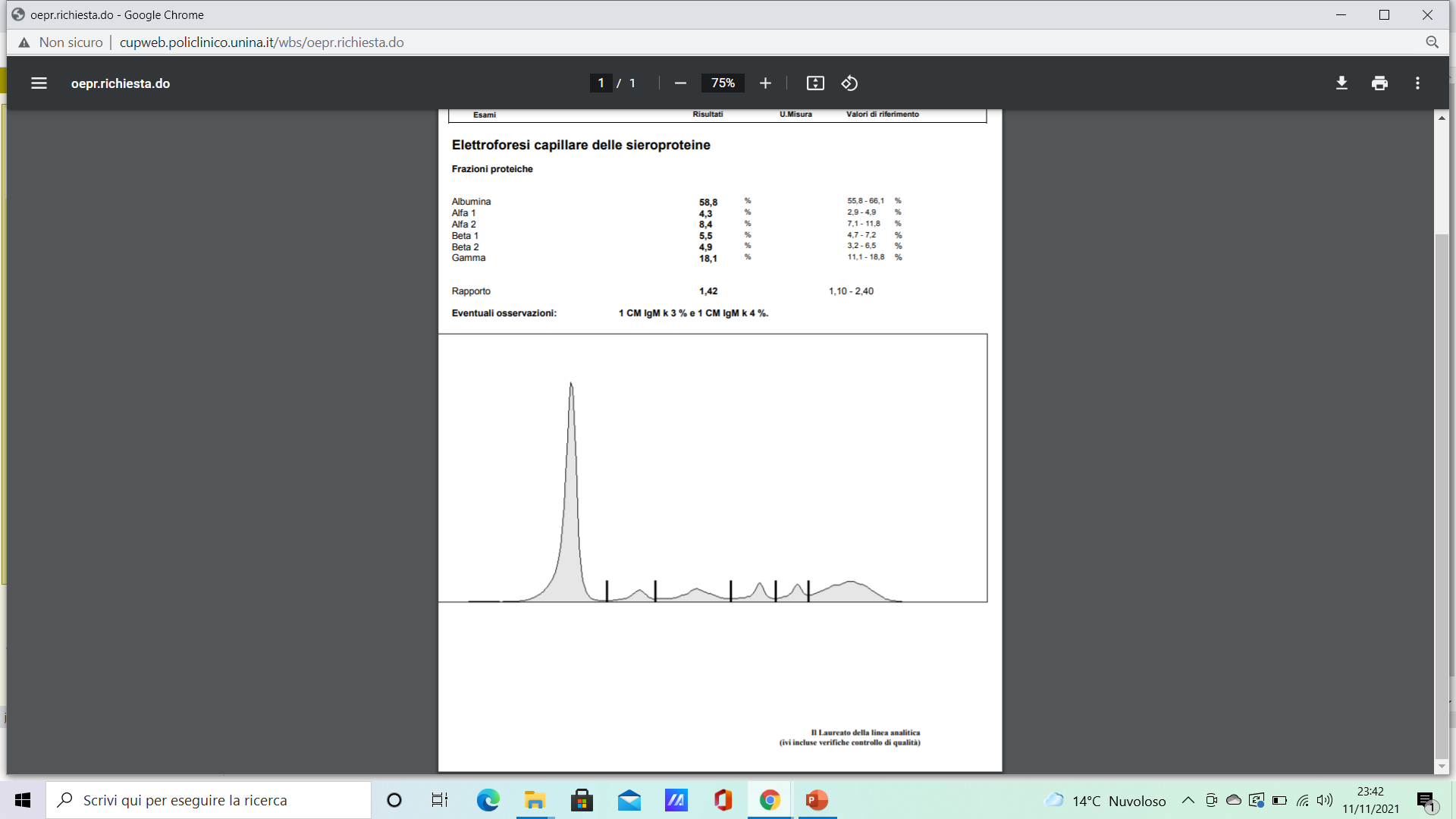 11
12
RAGIONAMENTO CLINICO
Evidenza di epatite acuta, ad impronta prevalentemente colestatica: rialzo di GGT, ALP e bilirubina (prevalentemente diretta)
Assenza di epatopatia cronica sottostante
Si indaga anamnesi farmacologica
Ripetizione del profilo autoimmunitario: ANA, AMA, SMA, LKM: neg.
Ripetizione del profilo virologico:escluse infezioni acute da HCV, HBV, HIV, CMV, VZV, EBV, HSVHAV IgG pos.

Si richiede sierologia per HEV
13
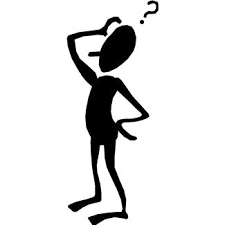 ELEMENTI ORIENTATIVI

Anamnesi farmacologica

Profilo virologico: possibile HAV?(quadro clinico compatibile), possibile rosolia?

Evidenza di duodenite all’imaging
DILI
EPATITE
VIRALE
13
14
RAGIONAMENTO CLINICO
Si esclude eziologia autoimmune per sieronegatività


Si esegue RUCAM SCORE nel sospetto di DILI per tutti i farmaci assunti dal paziente  inconclusivo


Si indaga HEV
EPATITE ACUTA (prevalentemente colestatica)
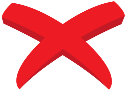 EPATITE VIRALE
DILI
RISULTATO:
IgG HEV pos, IgM HEV pos
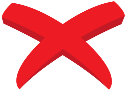 EPATITE E
EPATITE A
DIMISSIONE DEL PAZIENTE:
Nei giorni successivi il quadro clinico-laboratoristico migliora notevolmente, fino a completa risoluzione a 15 giorni dalla dimissione
15
EPATITE ACUTA DA HEV
EPIDEMIOLOGIA
Principale fattore di rischio: ingestione di carne suina infetta (maiale, cinghiale)
Esistono 8 genotipi differenti:
	Genotipi  1-2 presente in Asia e Africa
	Genotipo 4 presente nel sud-est asiatico,
	Genotipo 3 ubiquitario
In Italia la prevalenza di anti-HEV complessiva dell’8.7%
GENOTIPI 1-2
Giovani adulti
Non cronicizza mai
Elevata mortalità nelle gravide (25%)
GENOTIPI 3-4
Maschi età avanzata (M:F 3:1)
Cronicizza negli immunocompromessi
EUROPEAN ASSOCIATION FOR THE STUDY OF THE LIVER, et al. EASL Clinical Practice Guidelines on hepatitis E virus infection. Journal of hepatology, 2018, 68.6: 1256-1271.
16
EPATITE ACUTA DA HEV
CLINICA
L’infezione è per lo più silente, il 5% dei pazienti sono sintomatici
Epatita acuta ad impronta colestatica (elevazione indici di citolisi epatica ma soprattutto indici di colestasi)
Presentazione clinica: ittero e sintomi aspecifici come astenia, cefalea

Negli immunocompetenti l’infezione guarisce spontaneamente

Negli immunocompromessi (trapiantati di organo solido, pazienti ematologici, HIV, pazienti sottoposti a terapie immunosoppressive) il rischio di epatite cronica è più elevato
EUROPEAN ASSOCIATION FOR THE STUDY OF THE LIVER, et al. EASL Clinical Practice Guidelines on hepatitis E virus infection. Journal of hepatology, 2018, 68.6: 1256-1271.
17
EPATITE ACUTA DA HEV
CLINICA – MANIFESTAZIONI EXTRAEPATICHE
EUROPEAN ASSOCIATION FOR THE STUDY OF THE LIVER, et al. EASL Clinical Practice Guidelines on hepatitis E virus infection. Journal of hepatology, 2018, 68.6: 1256-1271.
18
EPATITE ACUTA DA HEV
DIAGNOSTICA
N.B. Negli immunocompromessi anti-HEV potrebbero essere sotto-soglia, per cui bisogna richiedere HEV RNA
EUROPEAN ASSOCIATION FOR THE STUDY OF THE LIVER, et al. EASL Clinical Practice Guidelines on hepatitis E virus infection. Journal of hepatology, 2018, 68.6: 1256-1271.
19
EPATITE ACUTA DA HEV
MANAGMENT
Valutazione biochimica quotidiana, emocromo e QPE per attinenza agli aspetti ematologici.
Valutazione degli aspetti neurologici.
Valutazione della proteinuria e della funzionalità renale per la possibilità di coinvolgimento renale (fino a casi di insufficienza renale)
20
EPATITE ACUTA DA HEV
TERAPIA
Infezione acuta:
Supporto sintomatologico, non terapia specifica.
Se insufficienza epatica: RIBAVIRINA.
Se infezione acuta su malattia epatica cronica: RIBAVIRINA.
Infezione cronica:
Se infezione maggiore di 3 mesi: RIBAVIRINA x 12 settimane, poi verifico guarigione con HEVRNA.
Se relapse: RIBAVIRINA x 6 mesi
II LINEA: peg-INFα.
EUROPEAN ASSOCIATION FOR THE STUDY OF THE LIVER, et al. EASL Clinical Practice Guidelines on hepatitis E virus infection. Journal of hepatology, 2018, 68.6: 1256-1271.
21
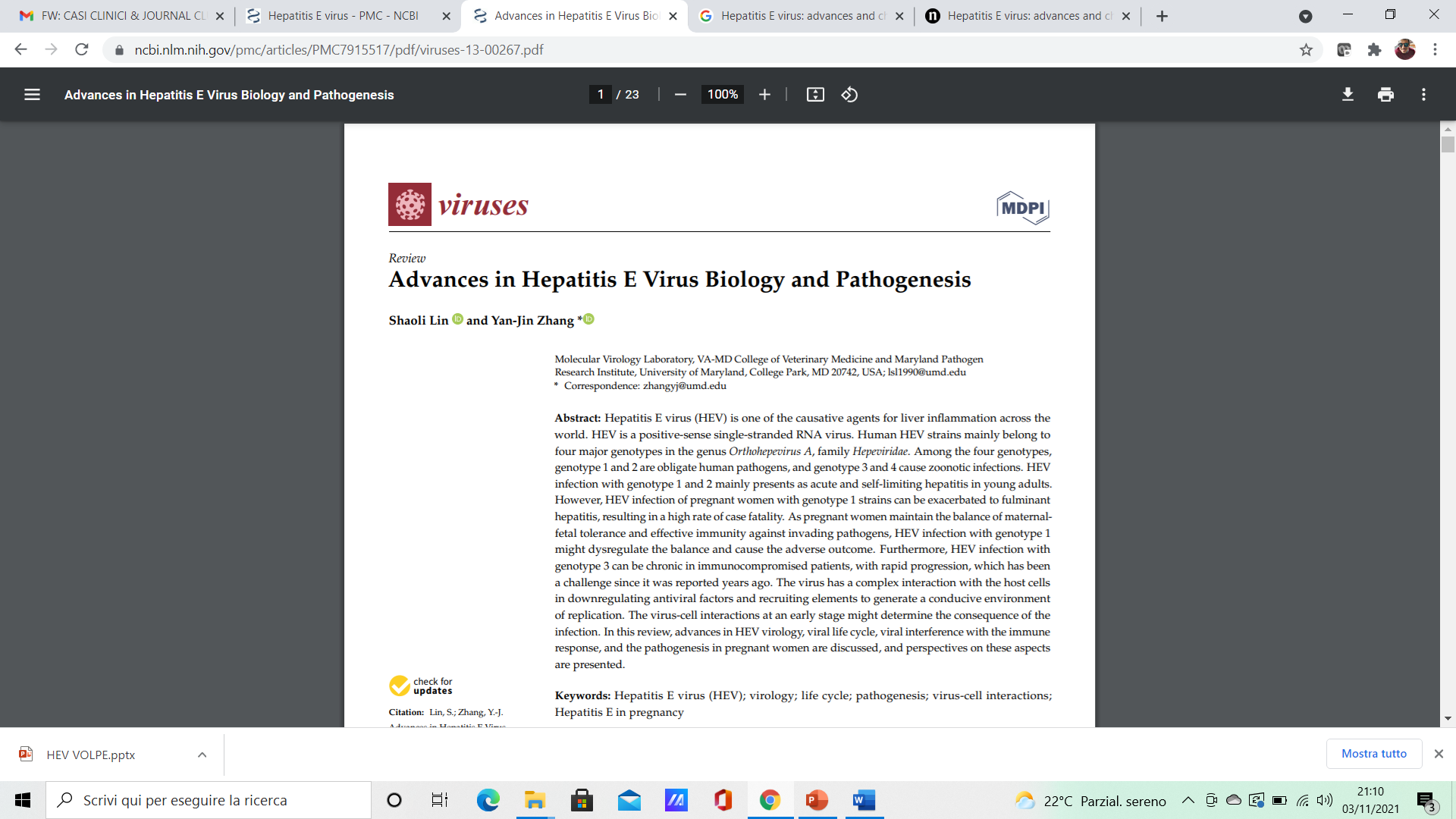 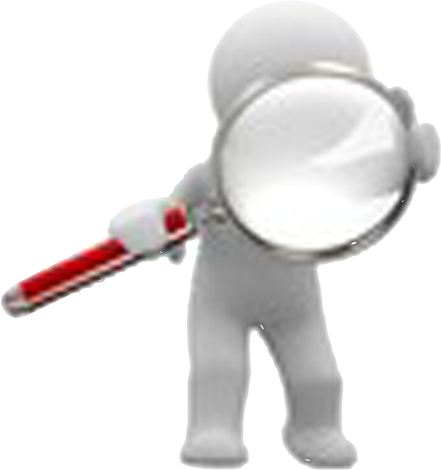 FOCUS: INFEZIONE HEV IN GRAVIDANZA
Genotipo 1: nel 30% dei casi prognosi sfavorevoleGenotipo 3: decorso subclinico
Il virus altera la tolleranza immunitaria (bilancio Th1:Th2) materno-fetale a favore di una maggior risposta citotossica (Th1) con conseguente ALF a causa di linfociti T citotossici
22
CONCLUSIONI GENERALI
Epatite acuta, itterica, ad impronta colestatica
Dettaglio anamnestico: ingestione di carni di origine suina
Indagare HEV in tutti i casi di epatite acuta
Trattamento sintomatologico, di supporto
Attenzionare le categorie a rischio di malattia complicata:- immunocompromessi- donne in gravidanza
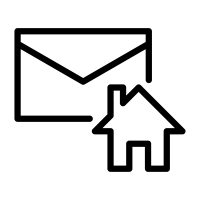 23